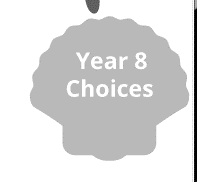 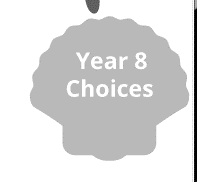 ST MARY’S MENSTON
AMBITION
OPPORTUNITY AND FAITH
SPRING
TERM
YEAR 11
AUTUMN
TERM
HOW CAN I SUPPORT 
AT HOME
LEARNING
ASSESSMENT
Key words test.
12 mark questions
Visiting Speaker
Judaism Beliefs and Practices – Bellarmine Programme
Paper 2 Judaism Belieifs and Practices Revision Resources
Paper 1 Catholic Christianity Revision Resources
Paper 2 Themes Revision Resources
1 Catholic Christianity Paper – 4 x 24 mark assessments 1h 45 
1 Themes paper 50 mins
Year 11 PPEs
Year 11 Retreat
Paper 1 Catholic Christianity – Eschatology
Year 11 Intervention Evening
SUBJECT- RELIGIOUS EDUCATION
Paper 1 Catholic Christianity Revision Resources
Paper 2 Themes Revision Resources
Key words test.
12 mark questions
Bellarmine Programme
Virtues
Through the curriculum we will work with students to develop good sense and those virtuous qualities that will enable them to be successful, well-rounded individuals.
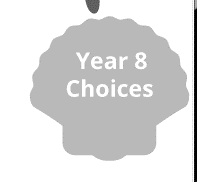 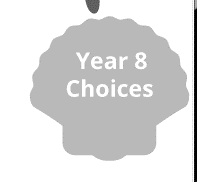 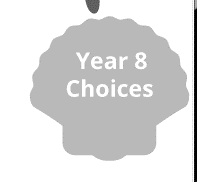 ST MARY’S MENSTON
AMBITION
OPPORTUNITY AND FAITH
SPRING
TERM
SUMMER
TERM
AUTUMN
TERM
YEAR 10
HOW CAN I SUPPORT 
AT HOME
LEARNING
ASSESSMENT
Paper 1 Catholic Christianity – 
Creation
Mr MacMillan 
Key words test.
 24 mark assessment.  12 mark questions
Paper 1 Creation Resources –
Creation – Mr Macmillan Revise
Visiting Speaker
Paper 1 Catholic Christianity – Incarnation
Mr MacMillan 
Key words test.
 24 mark assessment.  12 mark questions
Paper 1 Incarnation Resources –
Incarnation – Mr Macmillan Revise
Paper 1 Catholic Christianity – Redemption
Mr MacMillan 
Key words test.
 24 mark assessment.  12 mark questions
Paper 1 Triune Resources –
Triune – Mr Macmillan Revise
SUBJECT- RELIGIOUS EDUCATION
Paper 2  Themes – Relationships
Paper 2 – Themes – Relationships
Key words test.
 24 mark assessment.  12 mark questions
Paper 2 Relationship Resources
Paper 1 Catholic Christianity – Church and KOG
Year 10 Retreat
Mr MacMillan 
Key words test.
 24 mark assessment.  12 mark questions
Paper 1 Church and KOG Resources
Church and KOG – Mr Mac Revise
Paper 1 Catholic Christianity – Triune
Paper 1 Triune Resources
Triune – Mr Macillan Revise
Key words test.
12 mark questions
Year 10 Exam (topics TBC)
Paper 2 Themes – Religion, Peace and Conflict
Mr MacMillan 
Key words test.
 24 mark assessment.  12 mark questions
Paper 2 Religion, Peace and Conflict Resources
Virtues
Through the curriculum we will work with students to develop good sense and those virtuous qualities that will enable them to be successful, well-rounded individuals.